www.meteo.hr
Meteorological and Hydrological Service of Croatia
1
CROATIA
Area:
total: 56,594 sq km
land: 55,974 sq km
water: 620 sq km

Population:
     4.253 mil (2014)    
  urban population: 58.7% 
     of total population (2014) 
    ZAGREB (capital) 687,000   
     (2014)


Natural resources:
oil, gas, bauxite, natural asphalt, clays, salt, hydropower
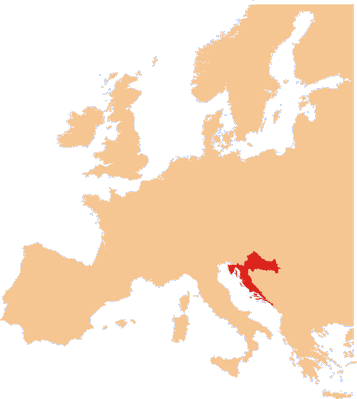 CROATIA
Source:    CIA World Factbook;  Croatian Bureau of Statistics
www.meteo.hr
Annual Gross Domestic Product in Croatia:
GDP 				43,110 mil EUR = 48,419 mil $     (2014)

GDP per capita  	10,129 mil EUR = 11,376 mil $     (2014)
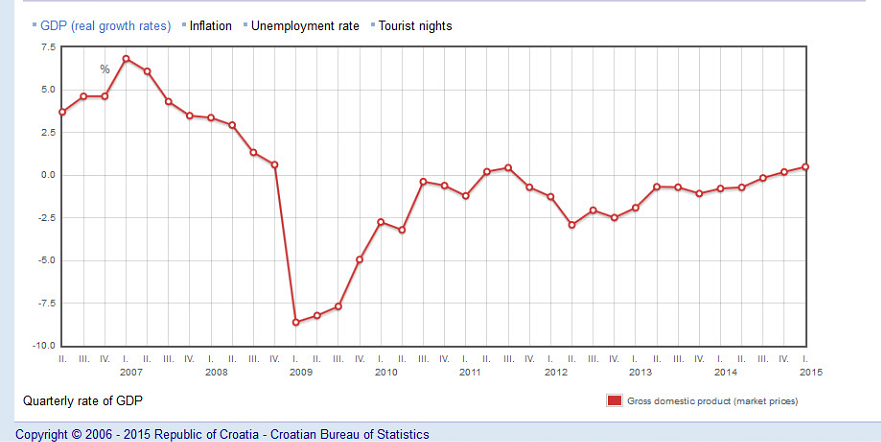 4
www.meteo.hr
GDP - composition by sector:

agriculture: 5% industry: 25.8% services: 69.2% (2013 est.)

Source: http://www.indexmundi.com/croatia/economy_profile.html
Branches of the economy:

 Services account for about two-thirds of Croatian GDP. Major industries include shipbuilding, construction, petrochemicals, and food processing. Most important of all is the tourism industry, with about 10 million foreign visitors per year and accounting for 15% of GDP.

Source: Croatia.eu
5
CROATIA  - MARITIME COUNTRY
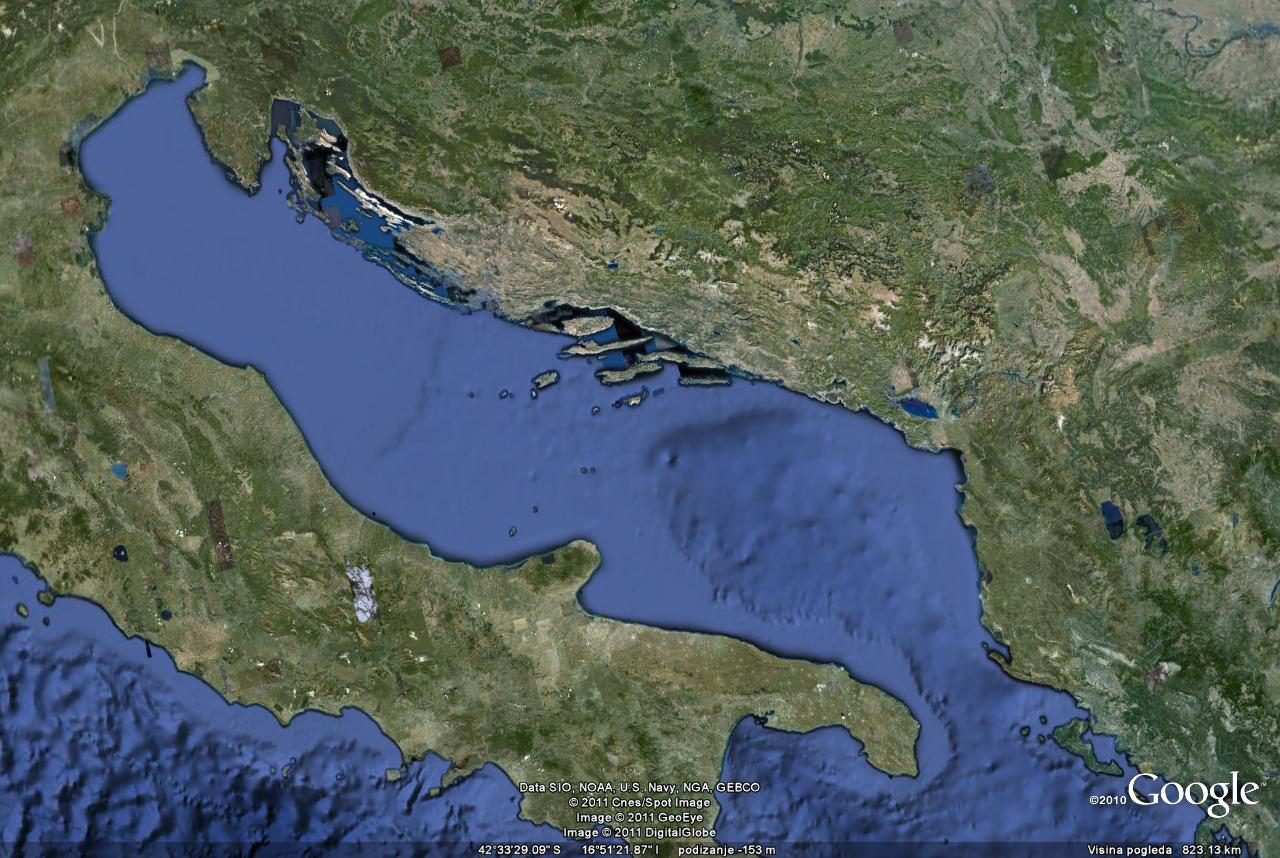 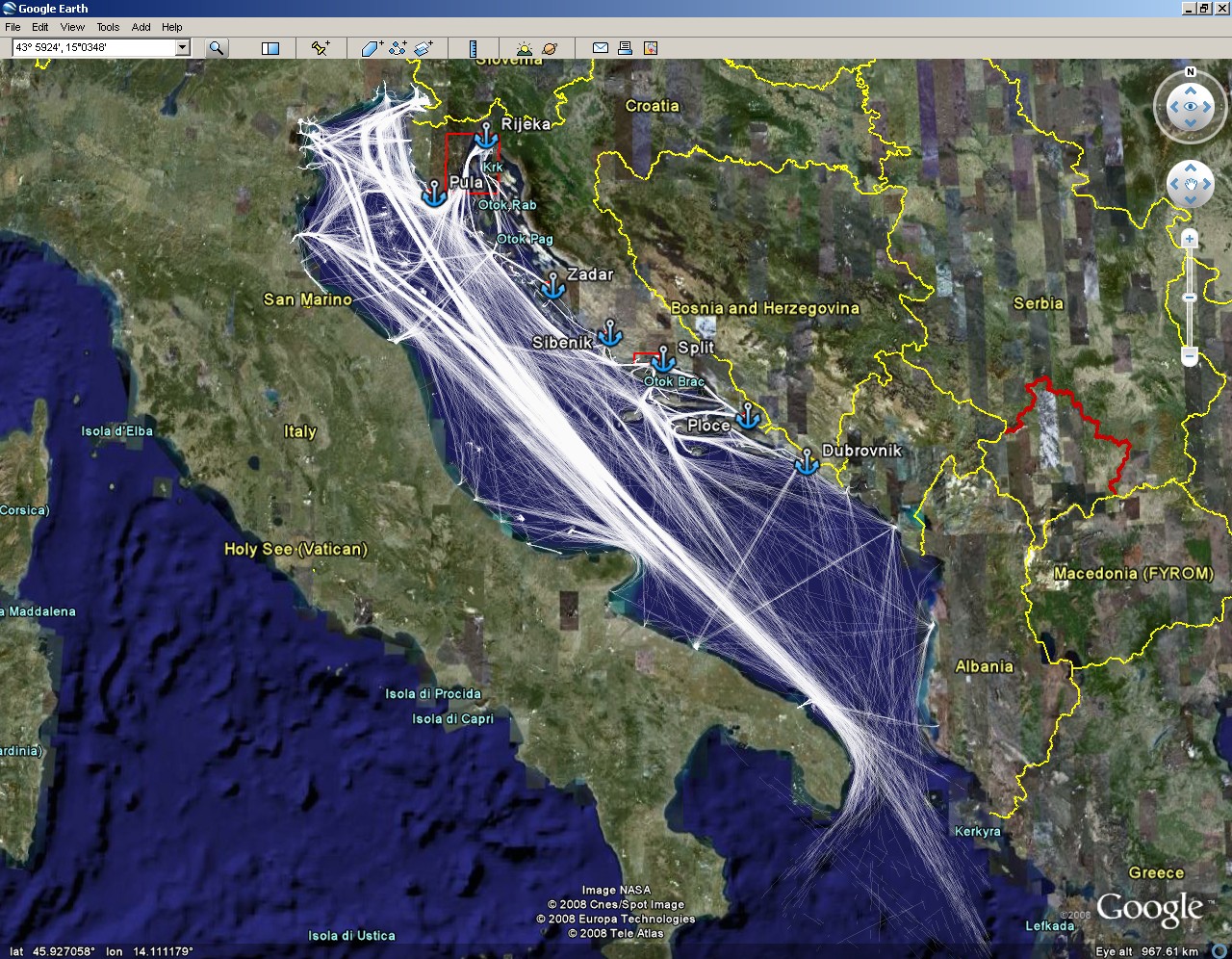 Total population 4,25  million / 30.000 seafarers
Lenght of coastline  6287 km 
1246 islands of which 47 populated
Semi-closed sea basin
6 major ports, 98 ports with ship lines, 407 small ports and marines
 Ship lines traffic: 11 mil. passengers, 2.8 mil. vehicles
Total number of passengers: 12 mil. maritime transport, ship cruisers, recreational ships
539 yachts and 103.945 boats registered 
 visit of 54.000 foreign yachts /year for recreational tourism
Search & rescue /year: ~800 rescued persons,~200 rescued vessels
6
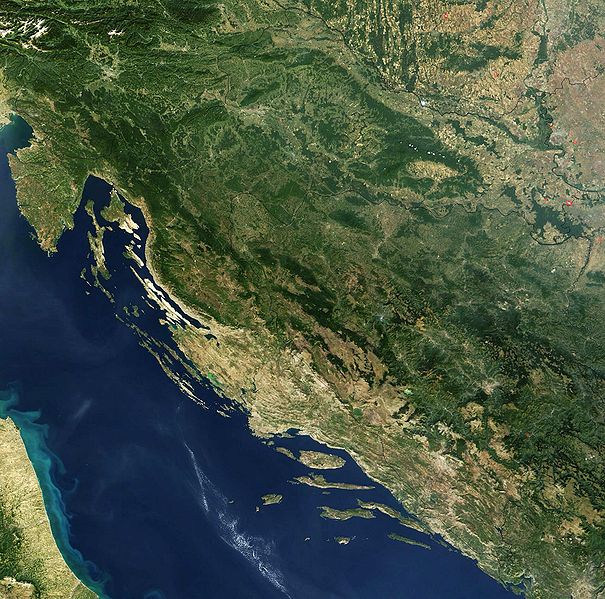 The Alps
Pannonian Valley
The Dinaric Alps
Adriatic Sea
WEATHER AND CLIMATE IN CROATIA
CLIMATE: 
Mediterranean and continental; continental climate predominant with hot summers and cold winters; mild winters, dry summers along coast
Hazards list
Tornado (rotational high winds)
Strong winds
Storm surge                                                                                       
River flooding
Coastal flooding
Flash flood
Thunderstorm or lightning
Heavy snow 
Hailstorm 
Freezing rain
Dense fog
Heat wave
Cold wave
Drought
Marine hazards (storm, sea ice, icebergs, etc.) 
Landslide or mudslide
Airborne hazardous substances (i.e., nuclear, biological, chemical, etc.)
Waterborne hazards (i.e., nuclear, biological, chemical, oil spills, etc.)
Hydrometeorological hazards to aviation (i.e., turbulence, icing)
Forest or wild land fire
Smoke, Dust or Haze
Earthquakes
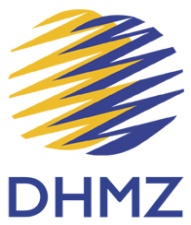 Economic losses (%) caused by different natural
hazards in Croatia, 1981 - 2012
Source: Ministry of Finance
Floods are threat for ~15% of Croatian continental territory!
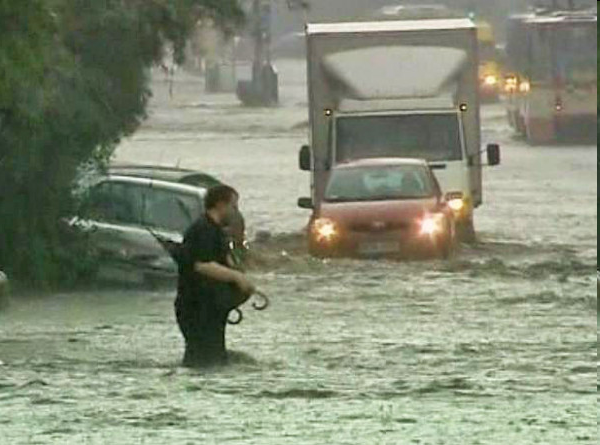 (DUZS, 2009: Assesment of Natural and Technological Hazards in Republic Croatia)
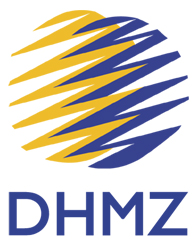 Meteorological and Hydrological Service
www.meteo.hr
Meteorological and Hydrological Service of Croatia

  is a national centre of exellence based on high standards of scientific, professional and technical resources for the production, collection and dissemination of high-quality meteorological and hydrological information   

  the basic tasks are stipulated by the Law on meteorological and hydrological activities in Croatia (to provide support to economic development, environment protection, to act towards the preservation of life and material goods from natural hazards and disasters and to mitigate their consequences)

 DHMZ represents Republic of Croatia at the World Meteorological Organization (WMO) and the Joint WMO-IOC Technical Commission for Oceanography and Marine Meteorology (JCOMM).
12
DHMZ official duties
DHMZ operates several ranges of observation networks (meteorological, climatological, hydrological, marine), at more than 600 observation sites with automated and human operated programs.  

DHMZ provides wide range of products toward national and international partners and authorities, based on high end achievements in data analyses and forecasts, provided by well trained experts and scientists.

DHMZ runs call centers dedicated to meteo, hydrological and marine information services.
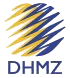 13
DHMZ official duties
DHMZ hold official membership at intergovernmental and international organisations as are: WMO, EUMETNET, ECMWF, EUMETSAT and GEO.

DHMZ is also member of many international projects as are: EU IPA and FP7 projects, CLIM-RUN, COST, ECLAIRE, EMEP, EUMeTrain, HyMex, projects, as well is a member of ALADIN and LACE NWP research groups.

DHMZ holds several ISO Accreditation Certificates for calibration of measurements
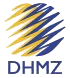 14
Structure of Meteorological and Hydrological Service:
	
   Weather Analysis and Forecast Division
   Weather and Climate Observation Division
   Research and Development Division
   Air Quality Division
   Remote Sensing Division
   Hydrology Division
   IT Division
   International and Customers Relation Division
   Personnel, Legal and Finance Division
   Independent Departement for Measurements Calibration
15
Staff: 375 (end of 2014)

Budget: 14.3 mil EUR (2015)

Estimated costs: 14.3 mil EUR (2015)


Main funding sources for operations and capital equipment: 
 state budget
 R&D projects
 special national program
 DHMZ commercial activities
DHMZ Users/Customers:

 Public
 Government;  State  Administration, Local Authorities
 Civil Protection – National Protection and Rescue Directorate
 Media (radio, television, newspapers)
 Croatian Waters, Croatian Electricity Company
 Croatian Roads  (traffic sector in general)
 tourism  & nautical tourism

DHMZ Products:

 meteorological , hydrological and air quality data 
 meteorological and hydrological forecasts and warnings
 numerical modelling
 climatological analyses
 climate predictions
ALADIN/HR meteo mesoscale numerical model
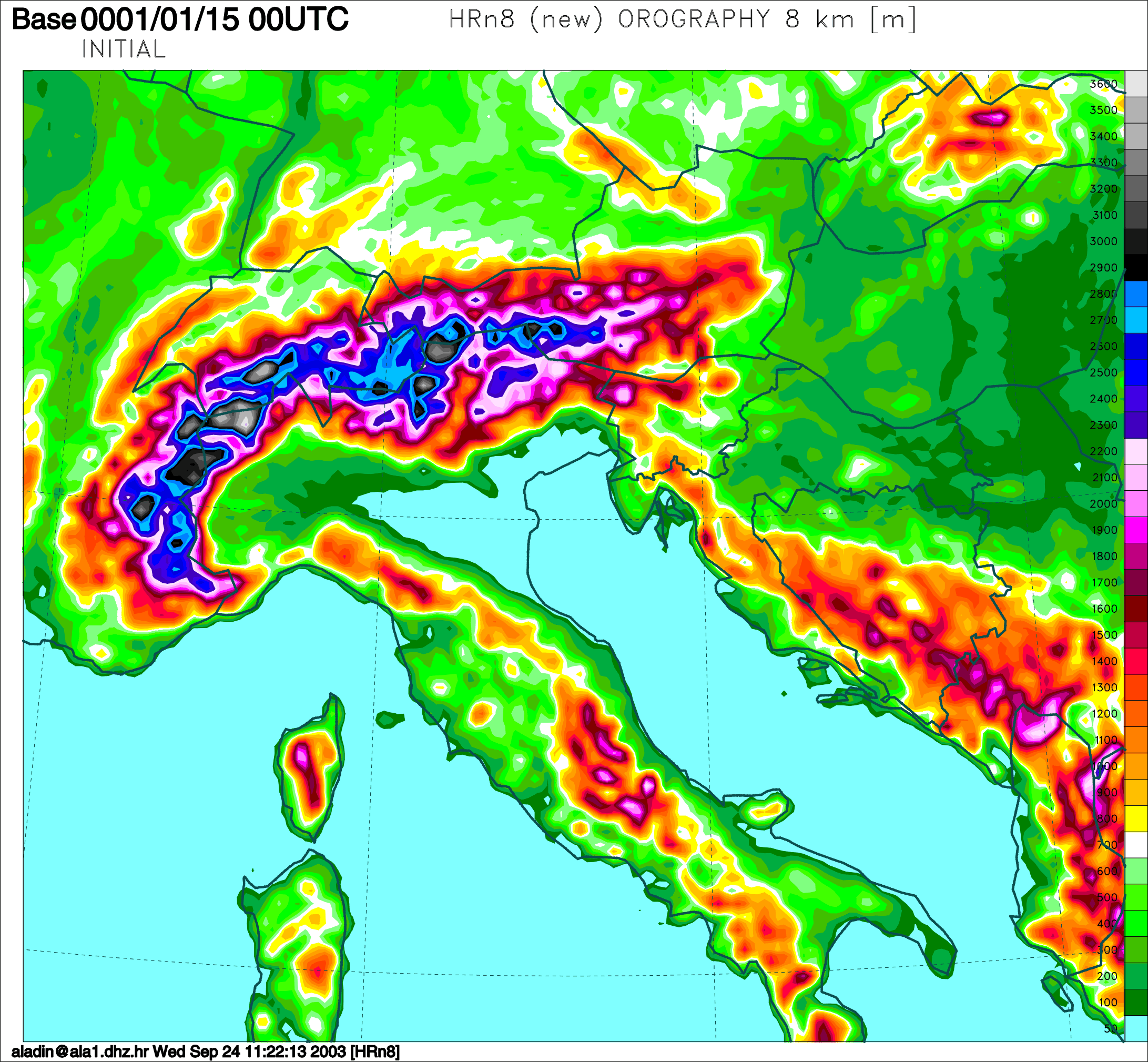 Horizontal resolution: 4 km

Coupling model: ECMWF
Coupling frequency: 3 hours
Forecast range: +72 hours
Output every: 1 hour

Run: 00, 06, 12 and 18 UTC
18
ALADIN/HR
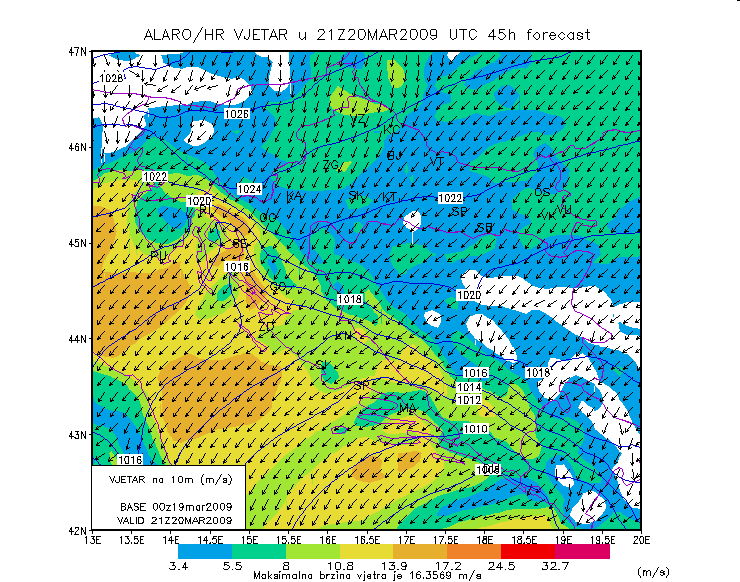 www.meteo.hr
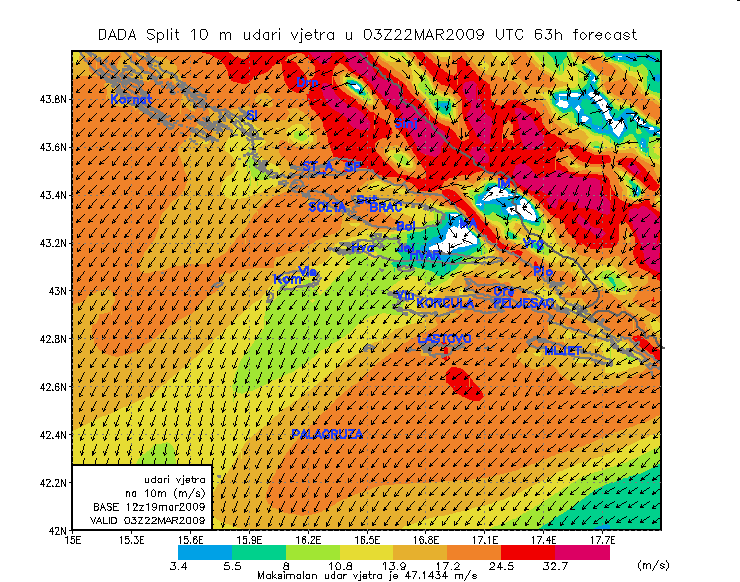 Dynamical adaptation
Resolution    2 x 2 km
19
WEATHER  and MARINE FORECASTS


Nowcasting - (0 – 3 hours)

 Short range forecast and warnings  –(up to 72 hours) 

Medium range forecasts – (up to 10 days)
   
Long-range seasonal forecast– (up to 6 months)

CLIMATE FORECAST

Regional climate modeling – (up to 100 years)
20
www.meteoalarm.eu
since 17 July 2009
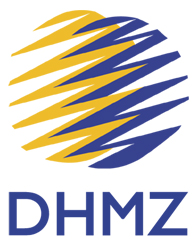 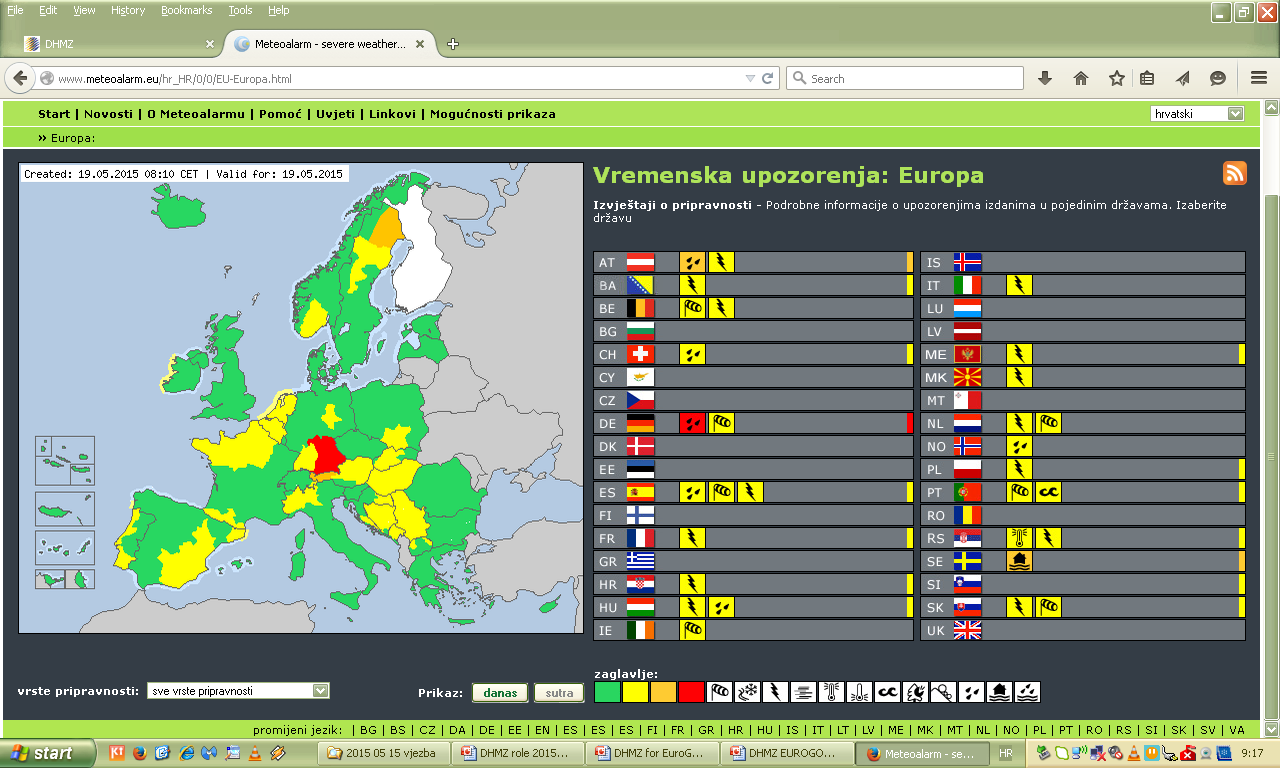 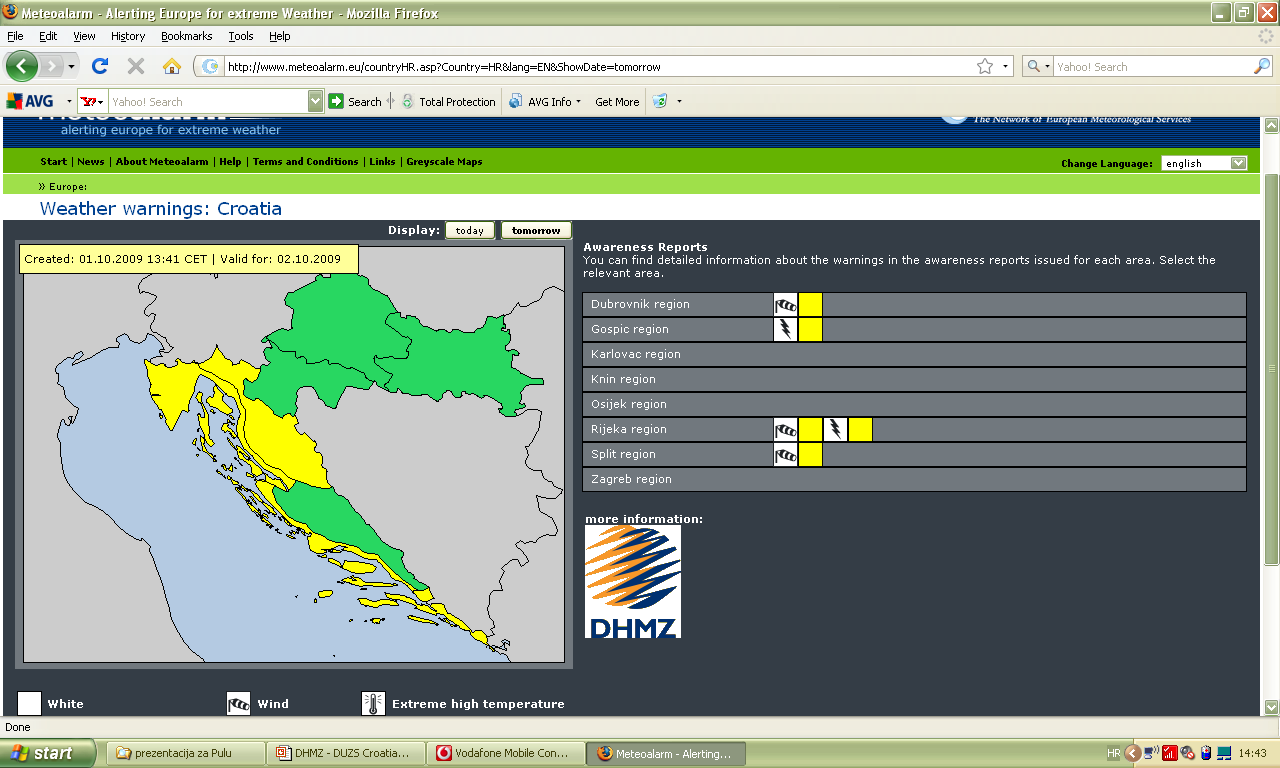 climatological areas!
21
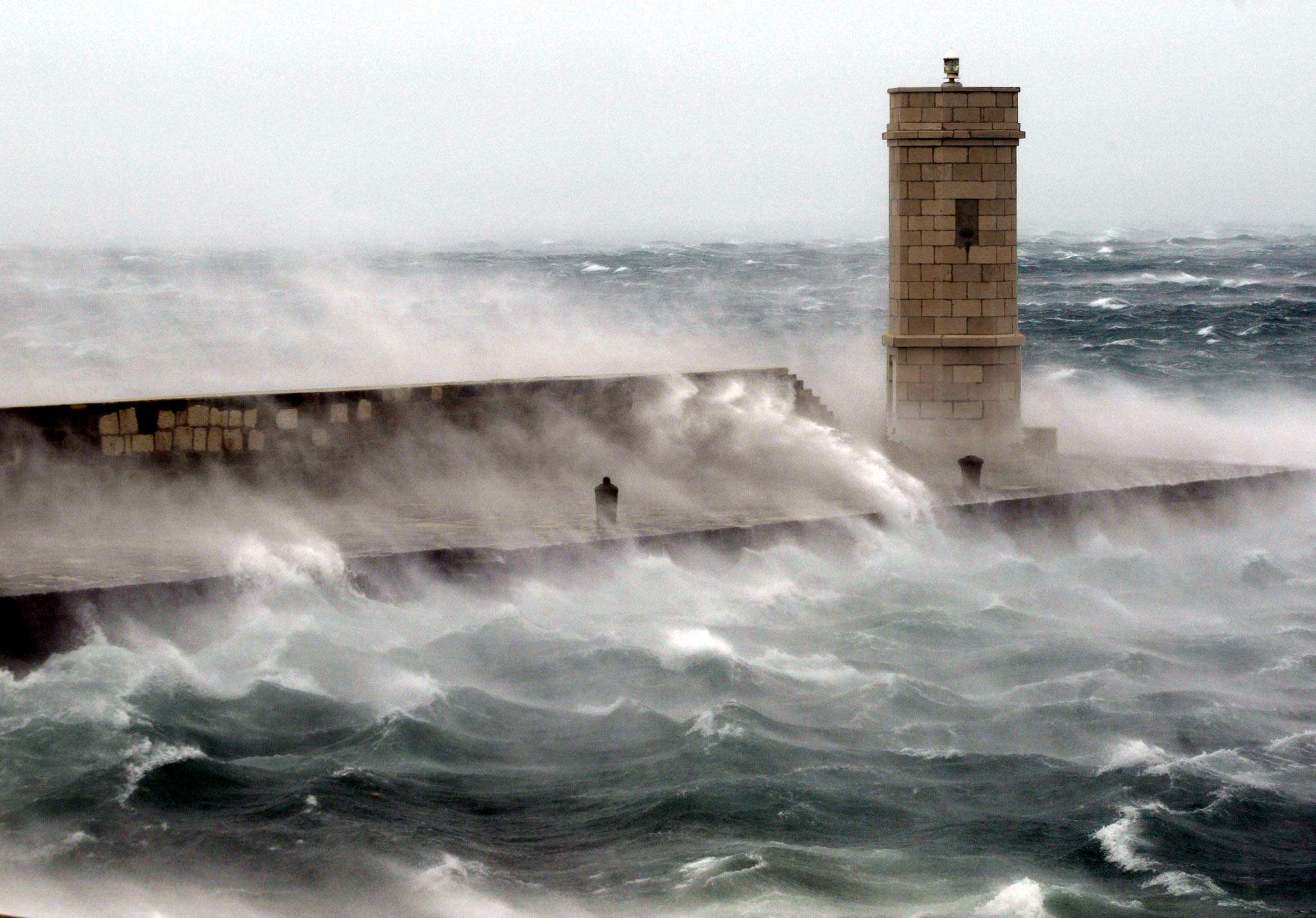 THANK YOU!
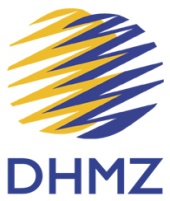 22